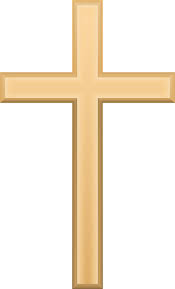 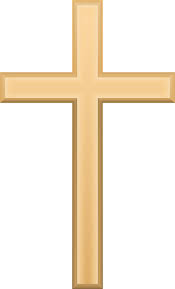 Group leaders
Steve Jackson                                                                                                        Kate
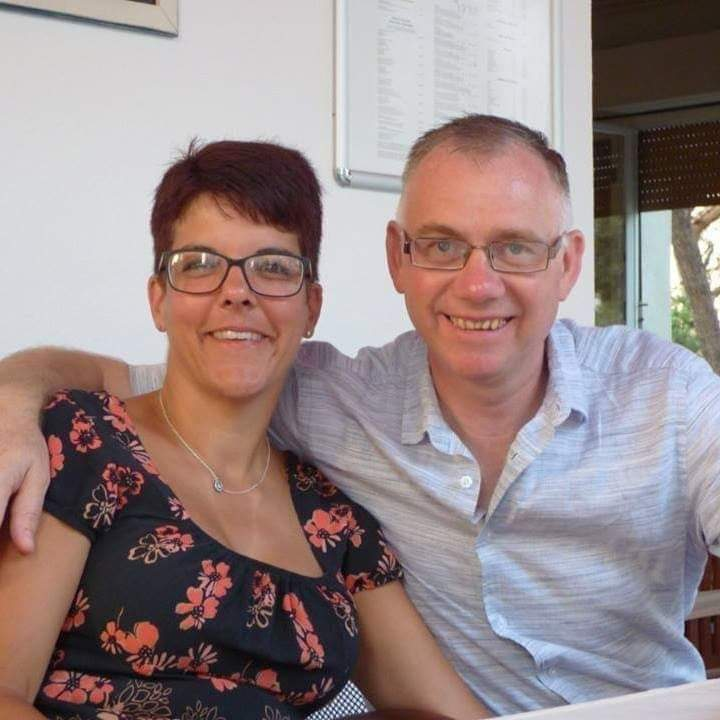 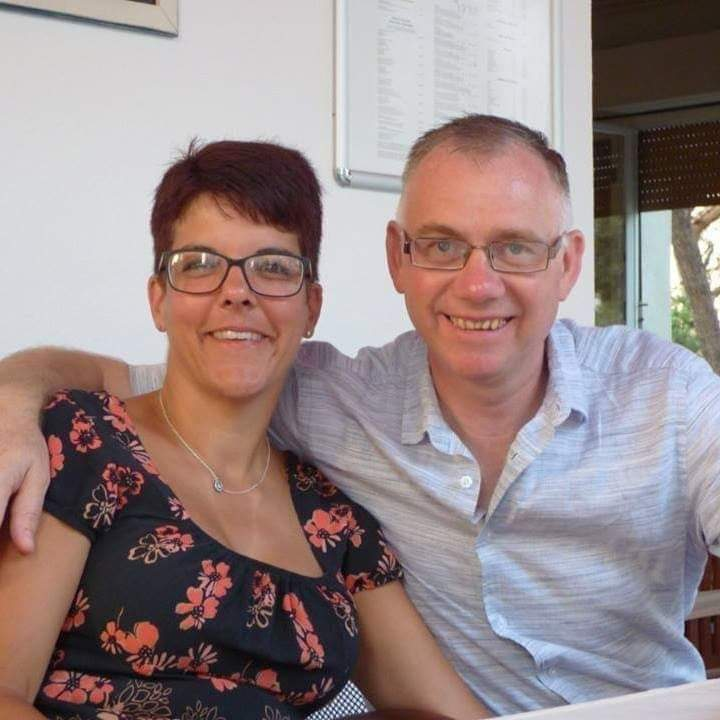 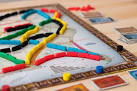 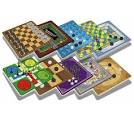 We have food
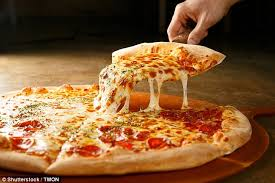 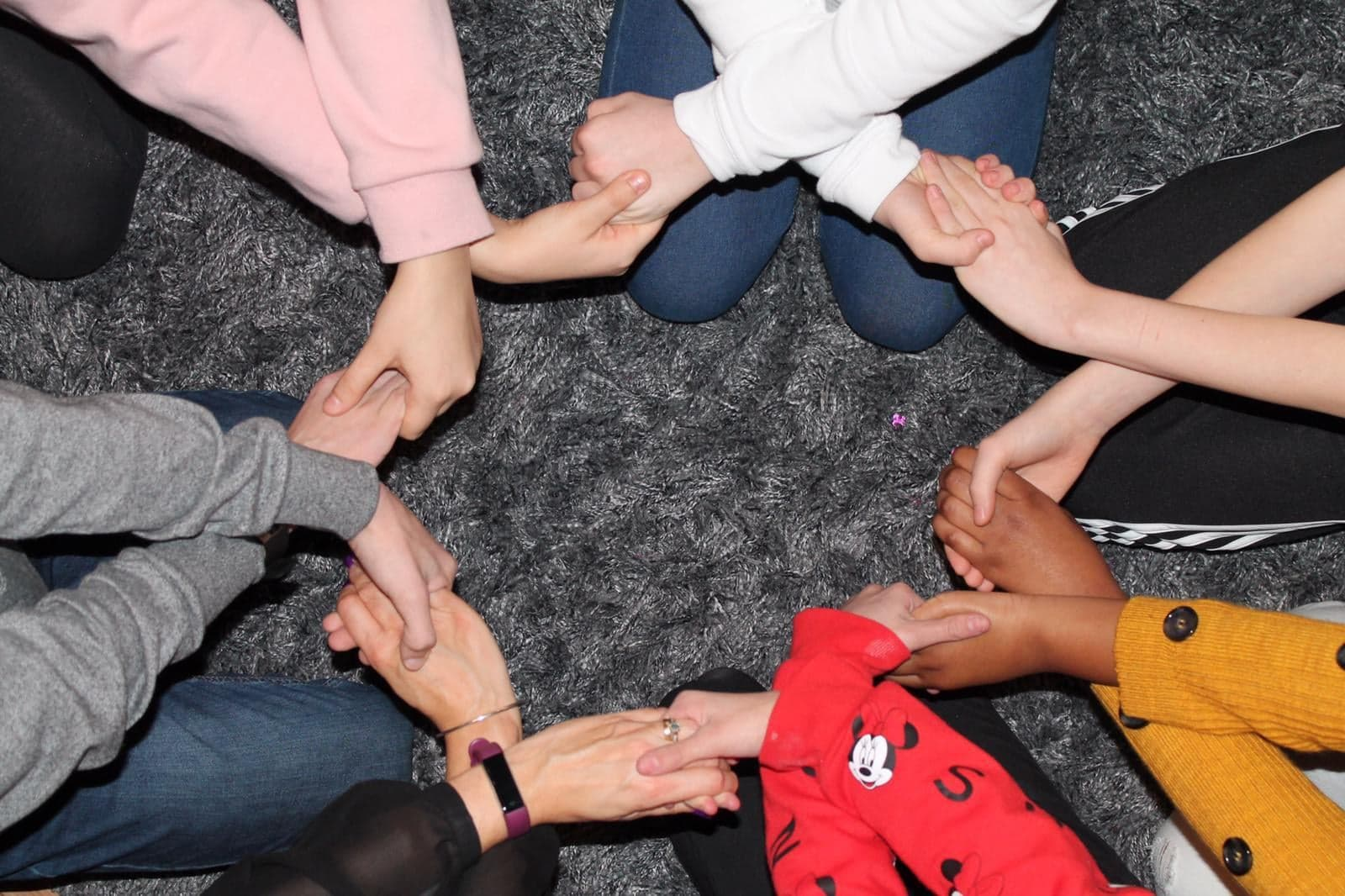 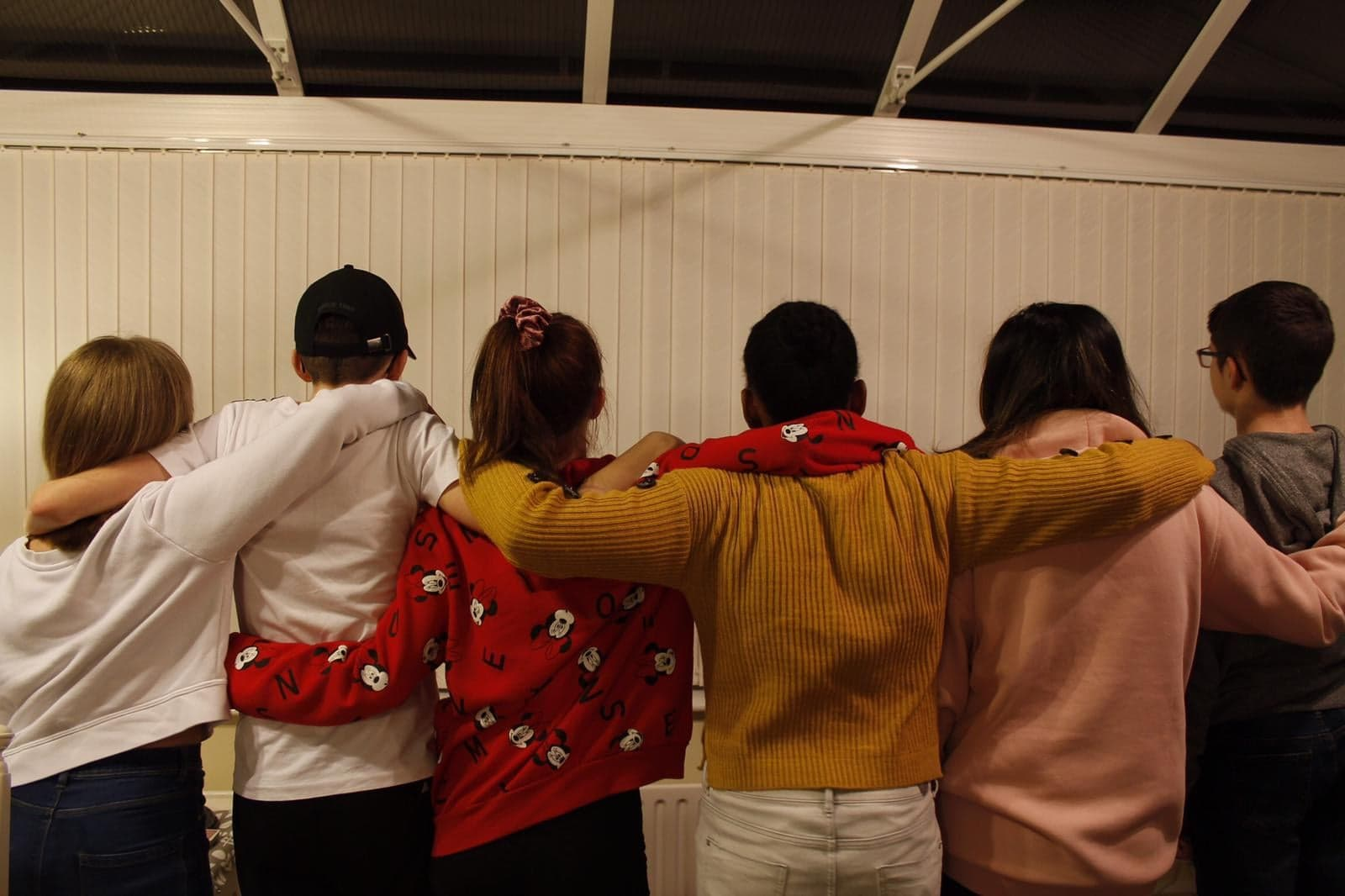 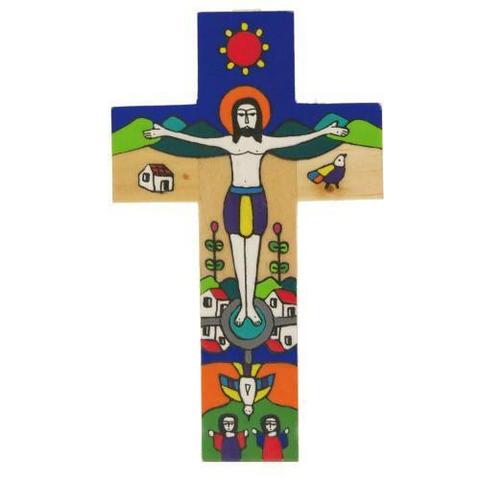 Talk about God
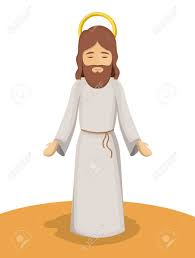